Wyrazy zapomniane i rzadko używane
Określenia osób
Pacholęta- to przestarzałe, ale jakże urocze określenie małych chłopców.
Czeladka, latorośle- tak niegdyś rodzice mówili o swoich dzieciach.
Określenia osób
Świekra- bardzo ciekawe słowo, którym dawniej określano matkę męża, obecnie użyjemy określenia teściowa.
Stryj- to słowo które możemy usłyszeć, ale niestety już coraz rzadziej, nazwiemy tak brata ojca, współcześnie  powiemy  po prostu wujek.
Wujenka- czyli żona wujka, obecnie nazwamy ją ciocią.
Określenia osób
Huncwot- określenie, które możemy odnieść do urwisa, dziecka lubiącego rozrabiać.
Miglanc –powiemy tak o  człowieku leniwym, wymigującym się od obowiązków.
Mąciwoda – to ktoś, kto mąci, wprowadza niepotrzebne zamieszanie, snuje intrygi, ma na celu skłócenie innych osób.
Określenia osób
Absztyfikant – wielbiciel, konkurent, mężczyzna smalący cholewki.
Fircyk- człowiek lekkomyślny, niepoważny, nie zastanawiający się nad konsekwencjami swoich działań.
Luby, luba- czyli ukochana osoba, współcześnie powiemy chłopak, dziewczyna.
Klawo- to pięknie brzmiące słowo, współcześnie zastąpiliśmy określeniami super, wspaniale, świetnie.
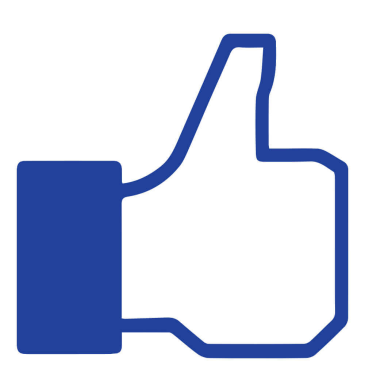 Jak dawniej określano…,,dawniej”
Drzewiej – kto z nas pamięta, jak to drzewiej bywało? Drzewiej, czyli niegdyś, dawniej. 
Onegdaj – czyli dawniej, kiedyś. Współcześnie to słówko spotkać można  w powieściach historycznych.
Ambaras- teraz powiemy kłopot. Ale może słyszeliście: “Bo w tym cały jest ambaras, żeby dwoje chciało naraz”  (Tadeusz Boy-Żeleński)
Gędźba- słowo piękne i dość trudne, a oznacza po prostu muzykę.
Wiktuały- tym określeniem dawniej nazywano produkty spożywcze.